GE Alimentary System
Tutorial:  Digestion and cell transport

Wednesday 12 December 2012

Professor Julian Walters
Hammersmith campus
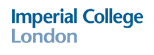 NUTRIENT ABSORPTION
Nutrient absorption results from a complex series of processes in the gastro-intestinal tract:
Digestive enzymes 
Gastric
Pancreatic (and biliary secretions)
Intestinal
Transport of the products through the mucosa

Specific genes are expressed at various sites in the gastro-intestinal tract to produce the proteins involved in digestion and transport
Digestive Processes
Digestion:
Salivary
Gastric
Pancreatic (& biliary) secretions
Intestinal 
Absorption:
Brush-border
Cytoplasmic
Basolateral 
Post-mucosa
Digestive Processes
Lipids
Proteins
Carbohydrates
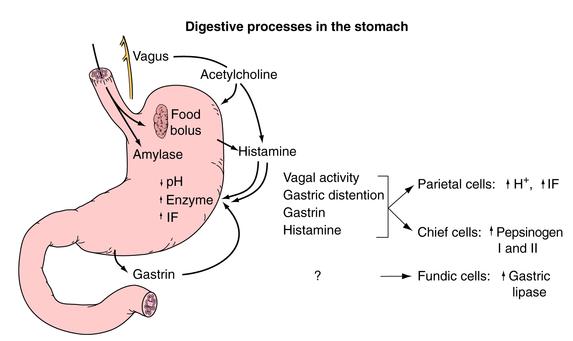 [Speaker Notes: The arrival of a swallowed food bolus in the stomach elicits a maximal 
secretory response in terms of acid and enzyme secretion. Acetylcholine from 
vagal efferents and intramural nerves stimulated by gastric distention histamine 
released from enterochromaffin-like cells, and gastrin from antral G cells 
stimulate acid and intrinsic factor (IF) secretion from parietal cells and 
pepsinogen I and II secretion from chief cells [6][7]. Gastric lipase is 
secreted from cells in the gastric fundus [8]]
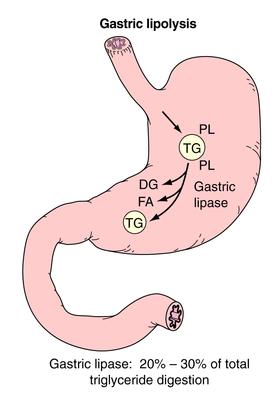 [Speaker Notes: The initial event in lipid digestion in the stomach is the formation of 
emulsion droplets composed of triglycerides (TG) and cholesterol ester in the 
core of the droplet and phospholipids (PL) on the surface. The only lipolytic 
enzyme in gastric secretion is gastric lipase, which has a pH optimum of 4 to 
5.5. Gastric lipase cleaves off a single fatty acid from triglycerides to 
generate diglycerides (DG) and fatty acids (FA) [15]]
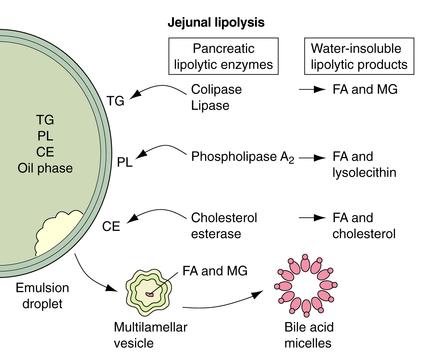 [Speaker Notes: Lipid digestion proceeds at a rapid pace in the duodenum, where lipid emulsion 
droplets are attacked by pancreatic lipolytic enzymes that are secreted at a 
maximum rate following cholecystokinin stimulation. The four lipolytic enzymes 
are lipase, colipase, phospholipase A2, and cholesterol esterase. Colipase is an 
obligate cofactor for lipase action. Colipase first attaches to a triglyceride 
(TG) molecule on the surface of an emulsion droplet and serves as an anchor for 
lipase, which then hydrolyzes ester bonds and releases fatty acids (FA) and 
monoglyceride (MG) [16][17]. Phospholipase A2 acts on phospholipids, principally 
lecithin, to produce lysolecithin and fatty acids. Cholesterol esterase (CE) 
hydrolyzes fatty acid from cholesterol ester. The released lipolytic products 
are water insoluble and aggregate in multilamellar vesicles at the boundary of 
the emulsion droplets. Multilamellar vesicles gradually decrease in size as the 
lipolytic products are transferred to and solubilized by bile acid micelles [18]]
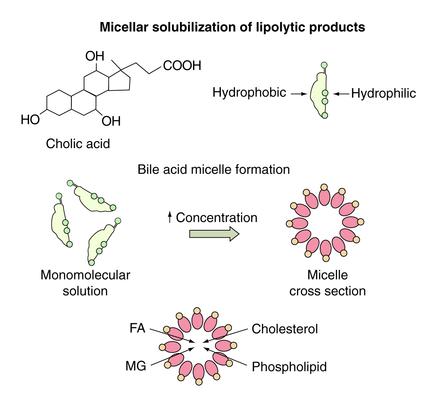 [Speaker Notes: Bile acids are amphipaths (ie, they have both hydrophilic and hydrophobic 
properties). The structural formula of cholic acid, a primary bile acid, is 
illustrated in the upper portion of this figure. The steriod nucleus is the 
hydrophobic part of the molecule, and the three hydroxyl groups and one 
carboxylic group are the hydrophilic counterparts. A schematic illustration of 
cholic acid is shown where the open circles represent hydrophilic groups. Bile 
acids form multimolecular aggregates called micelles, with increasing bile acid 
concentration [19]]
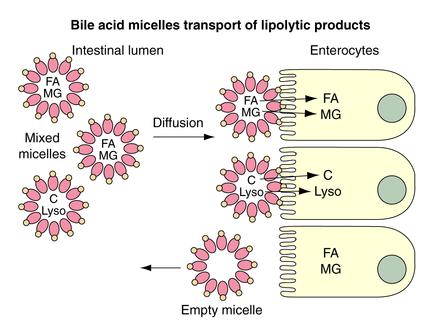 [Speaker Notes: Mixed micelles diffuse from the intestinal lumen across the unstirred water 
layer adjacent to the brush-border membrane of the enterocytes; the lipolytic 
products are taken up by diffusion across the lipid bilayer of the brush-border 
membrane [20]]
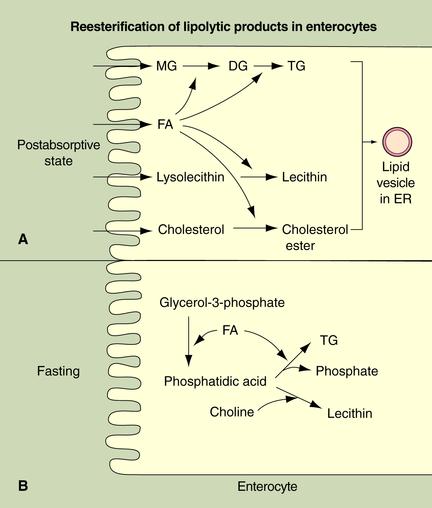 [Speaker Notes: The lipolytic products are resynthesized to triglycerides (TG), phospholipids, 
and cholesterol esters in the endoplasmic reticulum (ER) of the enterocytes by 
two different pathways [21][22]]
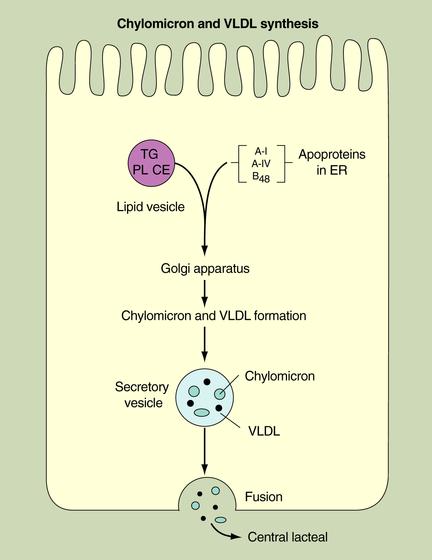 [Speaker Notes: The end products of lipid absorption in the enterocytes are chylomicrons and 
VLDL (very light density lipoproteins). Apoproteins A-I, A-IV, and B48 are 
synthesized in the endoplasmic reticulum (ER) and added to the surface of the 
lipid vesicles containing triglycerides (TG), phospholipids (PL), and 
cholesterol ester (CE) [23][24][25][26]]
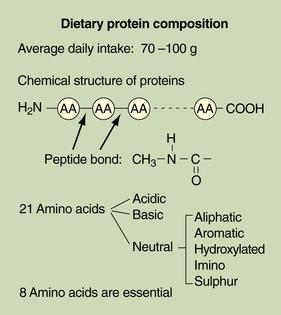 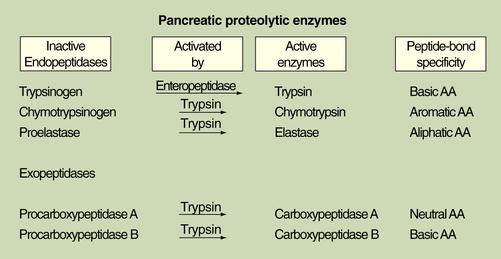 [Speaker Notes: The proteolytic enzymes secreted by pancreatic acini upon cholecystokinin 
stimulation are released as proenzymes and are activated in the duodenal lumen. 
Three of the enzymes are endopeptidases (trypsinogen, chymotrypsinogen, 
proelastase) and two are exopeptidases (procarboxypeptidase A and B). 
Trypsinogen is activated to trypsin by enteropeptidase, which is a brush border 
peptidase. Trypsin, in turn, further activates trypsinogen conversion and also 
activates all the other proteolytic proenzymes [11]]
Effects of Brush-border Proteolytic Enzymes
[Speaker Notes: Table 2-25. The oligopeptides and amino acids (AA) generated by intraluminal 
proteolysis diffuse to the brush border of the enterocytes where oligopeptides 
must undergo further hydrolysis to amino acids, dipeptides, and tripeptides 
before absorption can take place. Several brush-border endopeptidases and 
exopeptidases have been identified, as outlined in this table. The presence of 
so many different peptidases is required because of the chemical diversity of 
amino acids. The substrates for the enzymes and the products generated by 
hydrolysis are also outlined in this table [38][39]]
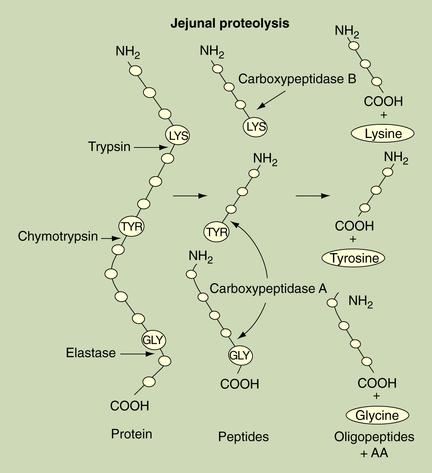 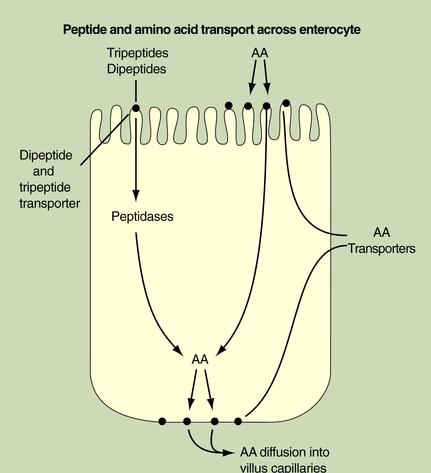 Carbohydrate Digestion
Salivary amylase

Pancreatic amylase

Brush-border enzymes
Sucrase
Maltase
Isomaltase
Lactase
Trehalase
Transport across Cell Membranes
Active transport
Facilitated diffusion
Passive transport

Vectorial flow
Energy requirements
Different transport systems at apical and basolateral membranes
Ca2+Na+
K+
H+
K+
Na+
Ca2+
H+
K+
ATP
ATP
ATP
ADP
ADP
ADP
Na+ / K+ ATPase
Ca2+ ATPase
H+ / K+ ATPase
Active Transport – Pumps
Out
In
Pumps = ATPases
Primary energy-requiring process creating ionic gradients
Ca2+Na+
Cl-
Na+
HCO3-
H+
K+
Cl- / HCO3-
Na+ / H+
Secondary Active Transport – Exchangers
Out
In
Exchange = counter-transport
Uses existing gradients
Ca2+Na+
Na+
Na+
H+
Glucose
AA
AA
K+
Na+ / glucose cotransporter (SGLT1)
Na+ / amino-acid cotransporter
(+ many others)
H+ / amino-acid cotransporter
Secondary Active Transport – Cotransport
Out
In
Co-transport = Na+ (or H+) -linked, (coupled) transport
Uses existing gradients
Ca2+Na+
K+
Passive Transport – Channels
Ca2+
Out
In
K+
Ca2+ channels
K+ channels
Channels allow movement through membranes
Use existing gradients
Amino Acid Transport Systems
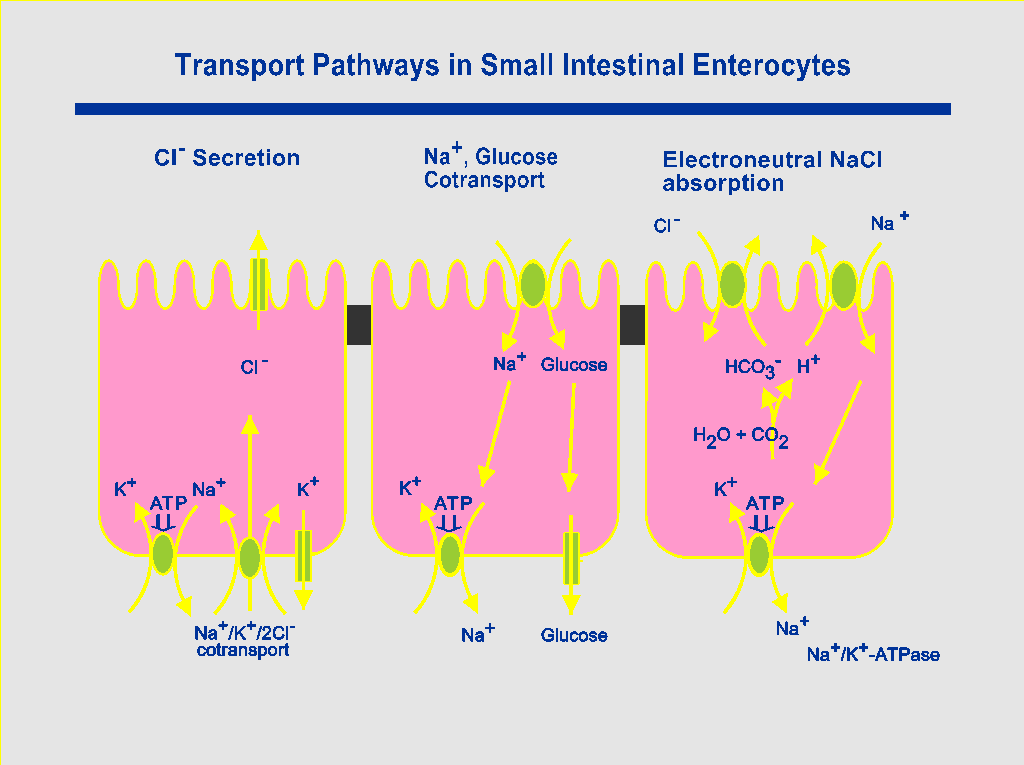 [Speaker Notes: Transport pathways in small intestinal enterocytes (NaCl)]
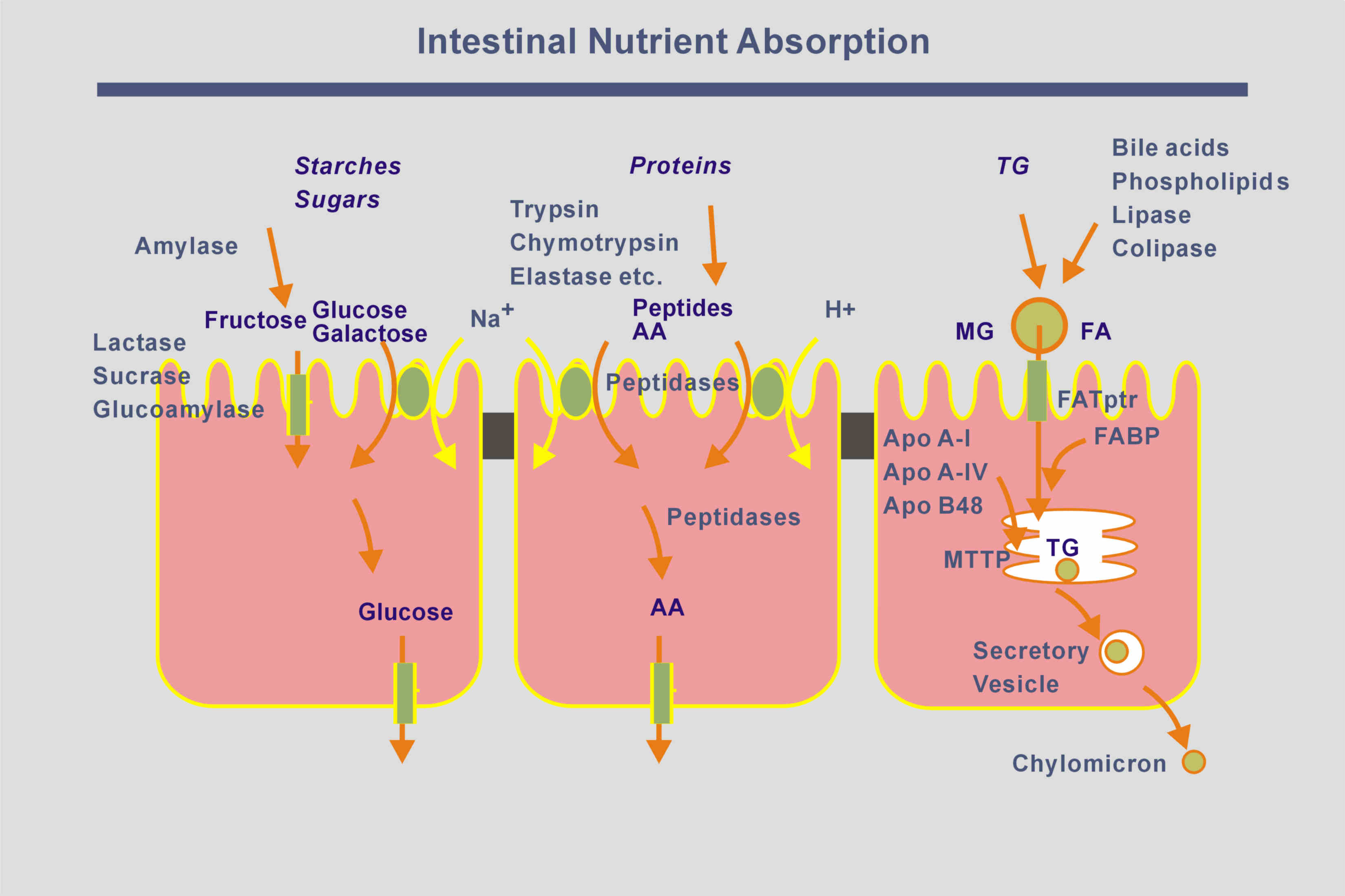 [Speaker Notes: Transport pathways in small intestinal enterocytes (CHO, proteins, lipids)]